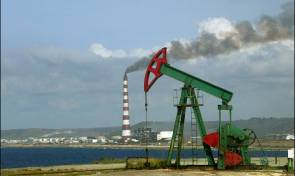 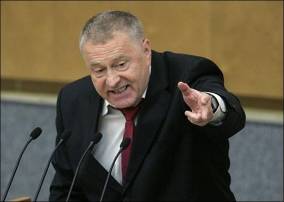 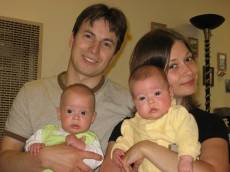 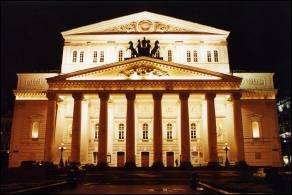 1
«Сфера духовной жизни»
План урока
Духовная сфера жизни общества.
Культура личности и общества.
Развитие культуры в современной России.
Проблемные вопросы
Что отличает духовную сферу от других сфер общества?
Почему нет «царского» пути в культуре?
2
Взаимопроверка
Часть 1
Без ошибок – «5»
1-2 ошибки - «4»
3-4 ошибки - «3»
5 и более ошибок - «2»
Часть 2
Без ошибок или 1 ошибка – «5»
2-4 ошибки - «4»
5-6 ошибки - «3»
7 и более ошибок - «2»
3
Игра «Ассоциация»
С чем у вас ассоциируется  слово культура?
Культура (от лат. cultura — возделывание) — 
все созданное человеком, т. е. это сотворенная человеком «вторая природа»; 

2) все виды преобразовательной деятельности человека, а также ее результаты — совокупность материальных и духовных ценно­стей, созданных человеком; 

3) часть человеческого окружения, созданная самими людьми (здания, одежда, способы приготов­ления пищи, религия, наука, искусство, техника, орудия труда, предметы быта, язык, традиции и др.).
4
Наука          Литература
Политика     Искусство
Религия
Мораль       Философия
Предметы труда
Результаты труда
Средства производства
5
Культура — это:

совокупность материальных и духовных ценностей;

то, что создано руками и разумом человека, «вторая природа»;

творчество, изменяющее жизнь.
6
Работая с п. 1 § 6 учебника (последний абзац на стр. 46),
Определите отличительные осо­бенности духовной сферы от других сфер общества.
Заполните схему в тетради стр.21, задание 1
7
Что же такое культурные ценности?
Познакомьтесь с фрагментом документа на стр.47 учебника - отрывок из декларации прав культуры, разработанный академиком Д. С. Лихачевым.
Культурные ценности 
памятники архитектуры, 
картины, 
музыка, 
традиции, 
обычаи, 
навыки в области искусства и т.д.)
8
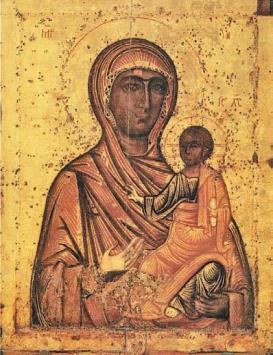 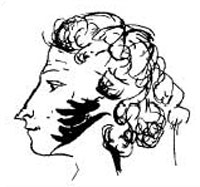 Духовные ценности:
долговечны;
потребности в них безграничны;
влияют на другие сферы общества
9
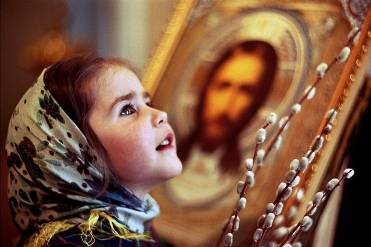 Внешняя культура проявляется в созданных человеком неоду­шевленных вещах. 

Внутренняя культура - это достояние и богат­ство человеческой личности.
10
Пути приобщения человека к культуре
Самостоятельно. с.49( с последнего абзаца) -50( первые два абзаца) учебника
ЦАРСКИЙ ПУТЬ ???
ИСТИННЫЙ ПУТЬ ???
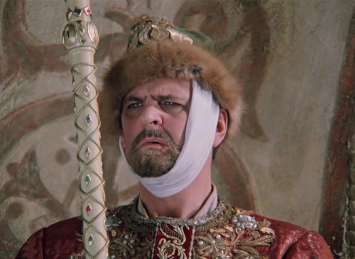 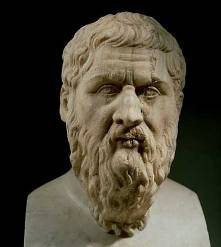 Вывод: К подлинной культуре ведет единственный путь — это самостоятельное, глубокое проникновение в гуманистический смысл великих произведений, поиск истины.
11
Хранение продуктов духовной сферы
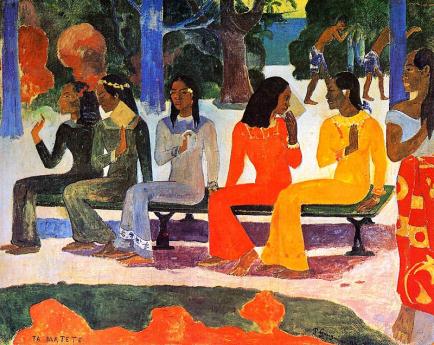 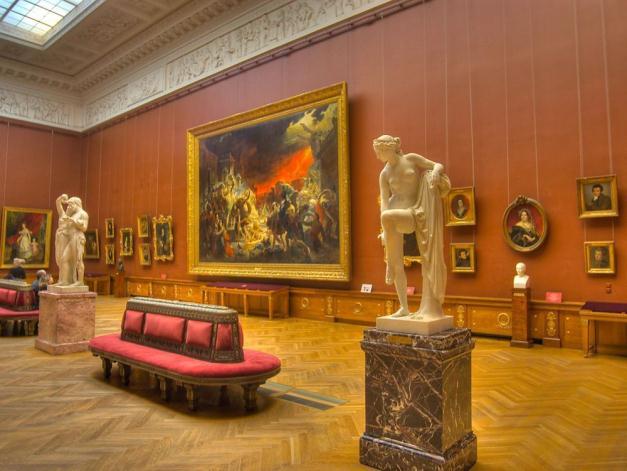 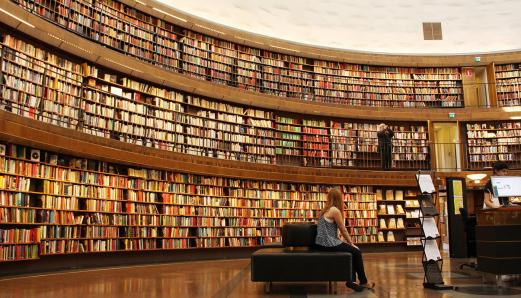 12
Развитие культуры в современной России
— Разделитесь на две группы. Работая с п. 3 § 6 учебника, за­полните таблицу. 
Первая группа определяет положительные черты развития культуры в современной России.
Вторая группа анализирует негативные черты развития куль­туры в современной России.
13
«Свободный микрофон»
сегодня я узнал…
было интересно…
было трудно…
я выполнял задания…
я понял, что…
я научился…
у меня получилось …
меня удивило…
урок дал мне для жизни…
мне захотелось…
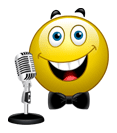 14
Домашнее задание «Аукцион оценок»
«3» - выучить § 6 

«4» - выучить § 6, выполнить задания в тетради

«5» - выучить § 6, выполнить задания в тетради, 
         выполнить проектную работу 
         «Учреждения культуры – моим землякам»
15